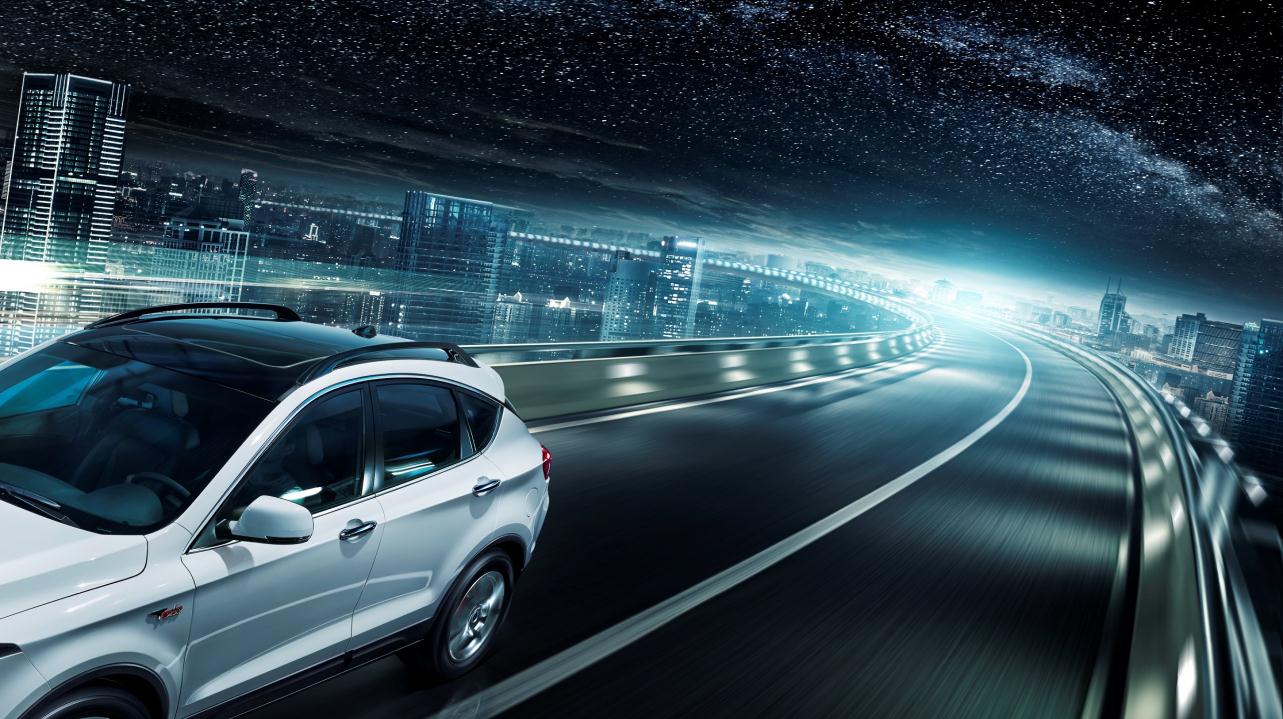 LOGO
请插入您的公司或汇报人姓名
LOGO
1
公　司　介　绍
Introduction of  Company
目　录
2
产　品　介　绍
Presentation of Product
CONTENTS
3
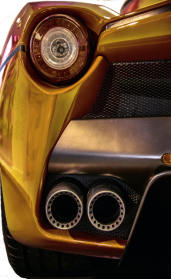 Introduction of Technology
生　产　介　绍
4
关键生产设备介绍
Introduction of Key Production Equipment
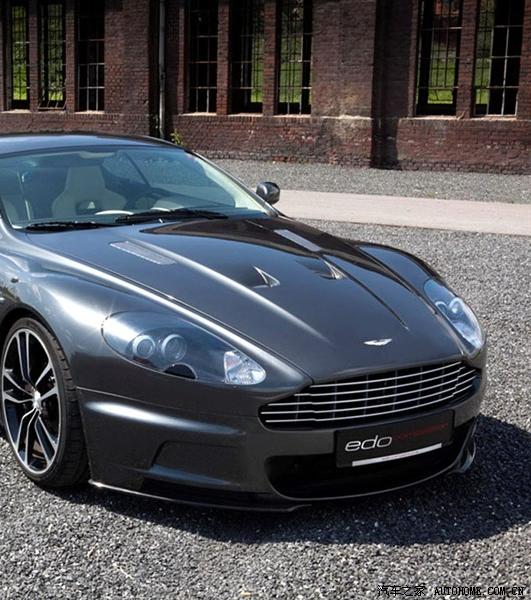 LOGO
公司介绍
目　录
2
01
CONTENTS
@综合实力简介　@整车配套优势
@产品研发优势　@质量保障体系
@产品领先　　　@高保障售后服务网络
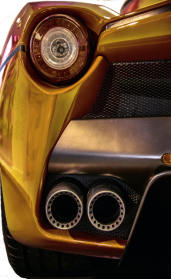 LOGO
1
综合实力简介
Introduction of comprehensive strength
请替换文字内容
请替换文字内容
请替换文字内容
请替换文字内容，修改文字内容，也可以直接复制你的内容到此。请替换文字内容，修改文字内容，也可以直接复制你的内容到此。请替换文字内容，修改文字内容，也可以直接复制你的内容到此。
请替换文字内容，修改文字内容，也可以直接复制你的内容到此。请替换文字内容，修改文字内容，也可以直接复制你的内容到此。请替换文字内容，修改文字内容，也可以直接复制你的内容到此。
请替换文字内容，修改文字内容，也可以直接复制你的内容到此。请替换文字内容，修改文字内容，也可以直接复制你的内容到此。请替换文字内容，修改文字内容，也可以直接复制你的内容到此。
请替换文字内容

请替换文字内容，修改文字内容，也可以直接复制你的内容到此。请替换文字内容，修改文字内容，也可以直接复制你的内容到此。请替换文字内容，修改文字内容，也可以直接复制你的内容到此。请替换文字内容，修改文字内容，也可以直接复制你的内容到此。
请替换文字内容

请替换文字内容，修改文字内容，也可以直接复制你的内容到此。请替换文字内容，修改文字内容，也可以直接复制你的内容到此。请替换文字内容，修改文字内容，也可以直接复制你的内容到此。请替换文字内容，修改文字内容，也可以直接复制你的内容到此。
请替换文字内容，修改文字内容，也可以直接复制你的内容到此。请替换文字内容，修改文字内容，也可以直接复制你的内容到此。请替换文字内容，修改文字内容，也可以直接复制你的内容到此。请替换文字内容，修改文字内容，也可以直接复制你的内容到此。请替换文字内容，修改文字内容，也可以直接复制你的内容到此。请替换文字内容，修改文字内容，也可以直接复制你的内容到此。
93%
请替换文字内容，修改文字内容，也可以直接复制你的内容到此。请替换文字内容，修改文字内容，也可以直接复制你的内容到此。请替换文字内容，修改文字内容，也可以直接复制你的内容到此。
82%
请替换文字内容，修改文字内容，也可以直接复制你的内容到此。请替换文字内容，修改文字内容，也可以直接复制你的内容到此。请替换文字内容，修改文字内容，也可以直接复制你的内容到此。
请替换文字内容，修改文字内容，也可以直接复制你的内容到此。请替换文字内容，修改文字内容，也可以直接复制你的内容到此。请替换文字内容，修改文字内容，也可以直接复制你的内容到此。
70%
请替换文字内容，修改文字内容，也可以直接复制你的内容到此。请替换文字内容，修改文字内容，也可以直接复制你的内容到此。请替换文字内容，修改文字内容，也可以直接复制你的内容到此。
68%
请替换文字内容
请替换文字内容
请替换文字内容
请替换文字内容
请替换文字内容
请替换文字内容
请替换文字内容
请替换文字内容
请替换文字内容，修改文字内容，也可以直接复制你的内容到此。请替换文字内容
请替换文字内容，修改文字内容，也可以直接复制你的内容到此。请替换文字内容
请替换文字内容，修改文字内容，也可以直接复制你的内容到此。请替换文字内容
请替换文字内容，修改文字内容，也可以直接复制你的内容到此。请替换文字内容
请替换文字内容，修改文字内容，也可以直接复制你的内容到此。请替换文字内容
请替换文字内容，修改文字内容，也可以直接复制你的内容到此。请替换文字内容
请替换文字内容
请替换文字内容
请替换文字内容
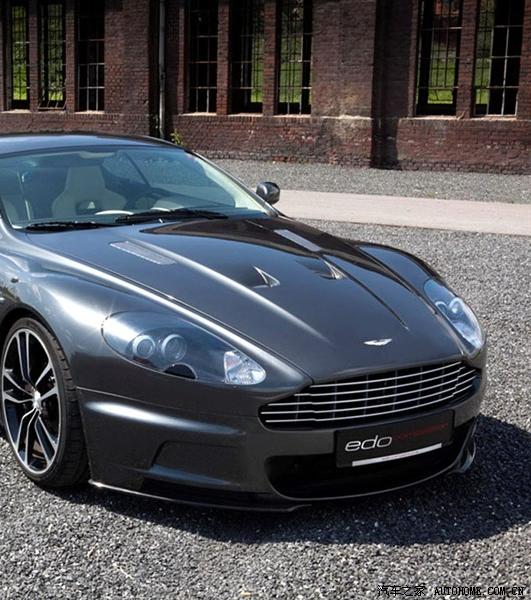 LOGO
插入标题
目　录
2
02
CONTENTS
@综合实力简介　@整车配套优势
@产品研发优势　@质量保障体系
@产品领先　　　@高保障售后服务网络
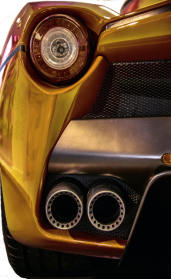 $550.00
$350.00
请替换文字内容，修改文字内容，也可以直接复制你的内容到此。请替换文字内容，修改文字内容，也可以直接复制你的内容到此。请替换文字内容，修改文字内容，也可以直接复制你的内容到此。请替换文字内容，修改文字内容，也可以直接复制你的内容到此。请替换文字内容，修改文字内容，也可以直接复制你的内容到此。请替换文字内容，修改文字内容，也可以直接复制你的内容到此。
请替换文字内容，修改文字内容，也可以直接复制你的内容到此。请替换文字内容，修改文字内容，也可以直接复制你的内容到此。请替换文字内容，修改文字内容，也可以直接复制你的内容到此。请替换文字内容，修改文字内容，也可以直接复制你的内容到此。请替换文字内容，修改文字内容，也可以直接复制你的内容到此。请替换文字内容，修改文字内容，也可以直接复制你的内容到此。
CREATIVE PORTFOLIO
请替换文字内容，修改文字内容，也可以直接复制你的内容到此。请替换文字内容，修改文字内容，也可以直接复制你的内容到此。
NEW INSPIRE THEME
THIS IS YOUR CREATIVE IDEA
PROFESSIONAL WORK
请替换文字内容，修改文字内容，也可以直接复制你的内容到此。请替换文字内容，修改文字内容，也可以直接复制你的内容到此。
$350.00
请替换文字内容
请替换文字内容，修改文字内容，也可以直接复制你的内容到此。请替换文字内容，修改文字内容，也可以直接复制你的内容到此。请替换文字内容，修改文字内容，也可以直接复制你的内容到此。请替换文字内容，修改文字内容，也可以直接复制你的内容到此。
$350.00
请替换文字内容，修改文字内容，也可以直接复制你的内容到此。请替换文字内容，修改文字内容，也可以直接复制你的内容到此。请替换文字内容，修改文字内容，也可以直接复制你的内容到此。请替换文字内容，修改文字内容，也可以直接复制你的内容到此。
文字
文字
文字
文字
请替换文字内容，修改文字内容，也可以直接复制你的内容到此。请替换文字内容，修改文字内容，也可以直接复制你的内容到此。请替换文字内容，修改文字内容，也可以直接复制你的内容到此。请替换文字内容，修改文字内容，也可以直接复制你的内容到此。请替换文字内容，修改文字内容，也可以直接复制你的内容到此。请替换文字内容，修改文字内容，也可以直接复制你的内容到此。请替换文字内容，修改文字内容，也可以直接复制你的内容到此。请替换文字内容，修改文字内容，也可以直接复制你的内容到此。请替换文字内容，修改文字内容，也可以直接复制你的内容到此。请替换文字内容，修改文字内容，也可以直接复制你的内容到此。请替换文字内容，修改文字内容，也可以直接复制你的内容到此。请替换文字内容，修改文字内容，也可以直接复制你的内容到此。
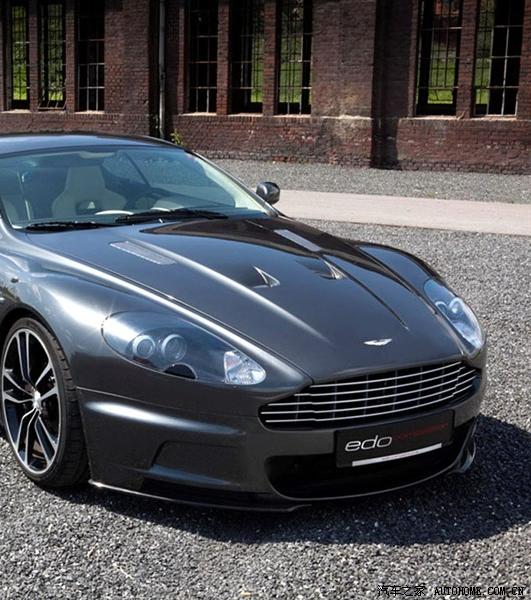 LOGO
插入标题
目　录
2
03
CONTENTS
@综合实力简介　@整车配套优势
@产品研发优势　@质量保障体系
@产品领先　　　@高保障售后服务网络
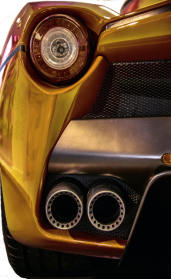 BRAND ANALYSIS
请替换文字内容，添加相关标题，修改文字内容，也可以直接复制你的内容到此。请替换文字内容，添加相关标题，修改文字内容，也可以直接复制你的内容到此。请替换文字内容，添加相关标题，修改文字内容，也可以直接复制你的内容到此。请替换文字内容，添加相关标题，修改文字内容，也可以直接复制你的内容到此。请替换文字内容，添加相关标题，修改文字内容，也可以直接复制你的内容到此。请替换文字内容，添加相关标题，修改文字内容，也可以直接复制你的内容到此。
请替换文字内容
请替换文字内容
请替换文字内容
请替换文字内容
替换文字内容，修改文字内容，也可以直接复制你的内容到此。请替换文字内容
替换文字内容，修改文字内容，也可以直接复制你的内容到此。请替换文字内容
替换文字内容，修改文字内容，也可以直接复制你的内容到此。请替换文字内容
替换文字内容，修改文字内容，也可以直接复制你的内容到此。请替换文字内容
文字内容
文字内容
请替换文字内容
请替换文字内容
请替换文字内容
请替换文字内容
替换文字内容，修改文字内容，也可以直接复制你的内容到此。请替换文字内容
替换文字内容，修改文字内容，也可以直接复制你的内容到此。请替换文字内容
替换文字内容，修改文字内容，也可以直接复制你的内容到此。请替换文字内容
替换文字内容，修改文字内容，也可以直接复制你的内容到此。请替换文字内容
文字内容
文字内容
ADD RELATED TITLE WORDS
点击请替换文字内容
请替换文字内容，添加相关标题，修改文字内容，也可以直接复制你的内容到此。请替换文字内容，添加相关标题，修改文字内容，也可以直接复制你的内容到此。
点击请替换文字内容
请替换文字内容，添加相关标题，修改文字内容，也可以直接复制你的内容到此。请替换文字内容，添加相关标题，修改文字内容，也可以直接复制你的内容到此。
点击请替换文字内容
请替换文字内容，添加相关标题，修改文字内容，也可以直接复制你的内容到此。请替换文字内容，添加相关标题，修改文字内容，也可以直接复制你的内容到此。
点击请替换文字内容
ADD RELATED TITLE WORDS
20XX
LOREM IPSUM DOLOR AMET
CONSECTETUR ELIT
请替换文字内容，修改文字内容，也可以直接复制你的内容到此。请替换文字内容，修改文字内容，也可以直接复制你的内容到此。请替换文字内容，修改文字内容，也可以直接复制你的内容到此。请替换文字内容，修改文字内容，也可以直接复制你的内容到此。请替换文字内容，修改文字内容，也可以直接复制你的内容到此。请替换文字内容，修改文字内容，也可以直接复制你的内容到此。请替换文字内容，修改文字内容，也可以直接复制你的内容到此。请替换文字内容，修改文字内容，也可以直接复制你的内容到此。
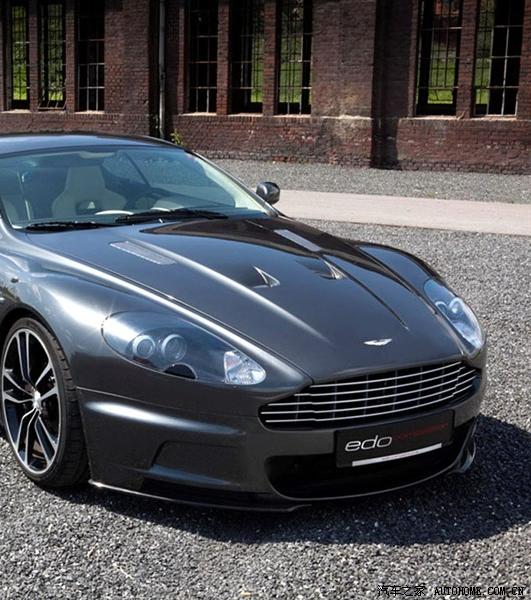 LOGO
插入标题
目　录
2
04
CONTENTS
@综合实力简介　@整车配套优势
@产品研发优势　@质量保障体系
@产品领先　　　@高保障售后服务网络
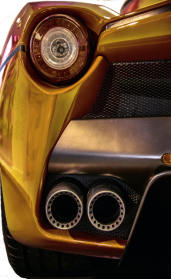 01
替换文字内容，修改文字内容，也可以直接复制你的内容到此。请替换文字内容
替换文字内容，修改文字内容，也可以直接复制你的内容到此。请替换文字内容
02
替换文字内容，修改文字内容，也可以直接复制你的内容到此。请替换文字内容
替换文字内容，修改文字内容，也可以直接复制你的内容到此。请替换文字内容
03
替换文字内容，修改文字内容，也可以直接复制你的内容到此。请替换文字内容
替换文字内容，修改文字内容，也可以直接复制你的内容到此。请替换文字内容
38%
76%
点击请替换文字内容
替换文字内容，修改文字内容，也可以直接复制你的内容到此。请替换文字内容
86%
点击请替换文字内容
替换文字内容，修改文字内容，也可以直接复制你的内容到此。请替换文字内容
点击请替换文字内容
53%
替换文字内容，修改文字内容，也可以直接复制你的内容到此。请替换文字内容
点击请替换文字内容
替换文字内容，修改文字内容，也可以直接复制你的内容到此。请替换文字内容
请替换文字内容
替换文字内容，修改文字内容，也可以直接复制你的内容到此。请替换文字内容替换文字内容，修改文字内容，也可以直接复制你的内容到此。请替换文字内容
替换文字内容，修改文字内容，也可以直接复制你的内容到此。请替换文字内容
替换文字内容，修改文字内容，也可以直接复制你的内容到此。请替换文字内容


替换文字内容，修改文字内容，也可以直接复制你的内容到此。请替换文字内容
替换文字内容，修改文字内容，也可以直接复制你的内容到此。请替换文字内容
文字内容
文字内容
文字内容
文字内容
文字内容
文字内容
点击请替换文字内容
请替换文字内容，添加相关标题，修改文字内容，也可以直接复制你的内容到此。请替换文字内容，添加相关标题，修改文字内容，也可以直接复制你的内容到此。请替换文字内容，添加相关标题，修改文字内容，也可以直接复制你的内容到此。请替换文字内容，添加相关标题，修改文字内容，也可以直接复制你的内容到此。请替换文字内容，添加相关标题，修改文字内容，也可以直接复制你的内容到此。请替换文字内容，添加相关标题，修改文字内容，也可以直接复制你的内容到此。请替换文字内容，添加相关标题，修改文字内容，也可以直接复制你的内容到此。请替换文字内容，添加相关标题，修改文字内容，也可以直接复制你的内容到此

请替换文字内容，添加相关标题，修改文字内容，也可以直接复制你的内容到此。请替换文字内容，添加相关标题，修改文字内容，也可以直接复制你的内容到此。请替换文字内容，添加相关标题，修改文字内容，也可以直接复制你的内容到此。请替换文字内容，添加相关标题，修改文字内容，也可以直接复制你的内容到此。请替换文字内容，添加相关标题，修改文字内容，也可以直接复制你的内容到此。请替换文字内容，添加相关标题，修改文字内容，也可以直接复制你的内容到此。请替换文字内容，添加相关标题，修改文字内容，也可以直接复制你的内容到此。请替换文字内容，添加相关标题，修改文字内容，也可以直接复制你的内容到此
点击请替换文字内容
ADD RELATED TITLE WORDS
请替换文字内容，添加相关标题，修改文字内容，也可以直接复制你的内容到此。请替换文字内容，添加相关标题，修改文字内容，也可以直接复制你的内容到此。请替换文字内容，添加相关标题，修改文字内容，也可以直接复制你的内容到此。请替换文字内容，添加相关标题，修改文字内容，也可以直接复制你的内容到此。请替换文字内容，添加相关标题，修改文字内容，也可以直接复制你的内容到此。请替换文字内容，添加相关标题，修改文字内容，也可以直接复制你的内容到此。请替换文字内容，添加相关标题，修改文字内容，也可以直接复制你的内容到此。请替换文字内容，添加相关标题，修改文字内容，也可以直接复制你的内容到此
90%
80%
70%
95%
替换文字内容，修改文字内容，也可以直接复制你的内容到此。请替换文字内容替换文字内容，修改文字内容，也可以直接复制你的内容到此。请替换文字内容
替换文字内容，修改文字内容，也可以直接复制你的内容到此。请替换文字内容
替换文字内容，修改文字内容，也可以直接复制你的内容到此。请替换文字内容替换文字内容，修改文字内容，也可以直接复制你的内容到此。请替换文字内容
替换文字内容，修改文字内容，也可以直接复制你的内容到此。请替换文字内容
替换文字内容，修改文字内容，也可以直接复制你的内容到此。请替换文字内容替换文字内容，修改文字内容，也可以直接复制你的内容到此。请替换文字内容
替换文字内容，修改文字内容，也可以直接复制你的内容到此。请替换文字内容
替换文字内容，修改文字内容，也可以直接复制你的内容到此。请替换文字内容替换文字内容，修改文字内容，也可以直接复制你的内容到此。请替换文字内容
替换文字内容，修改文字内容，也可以直接复制你的内容到此。请替换文字内容
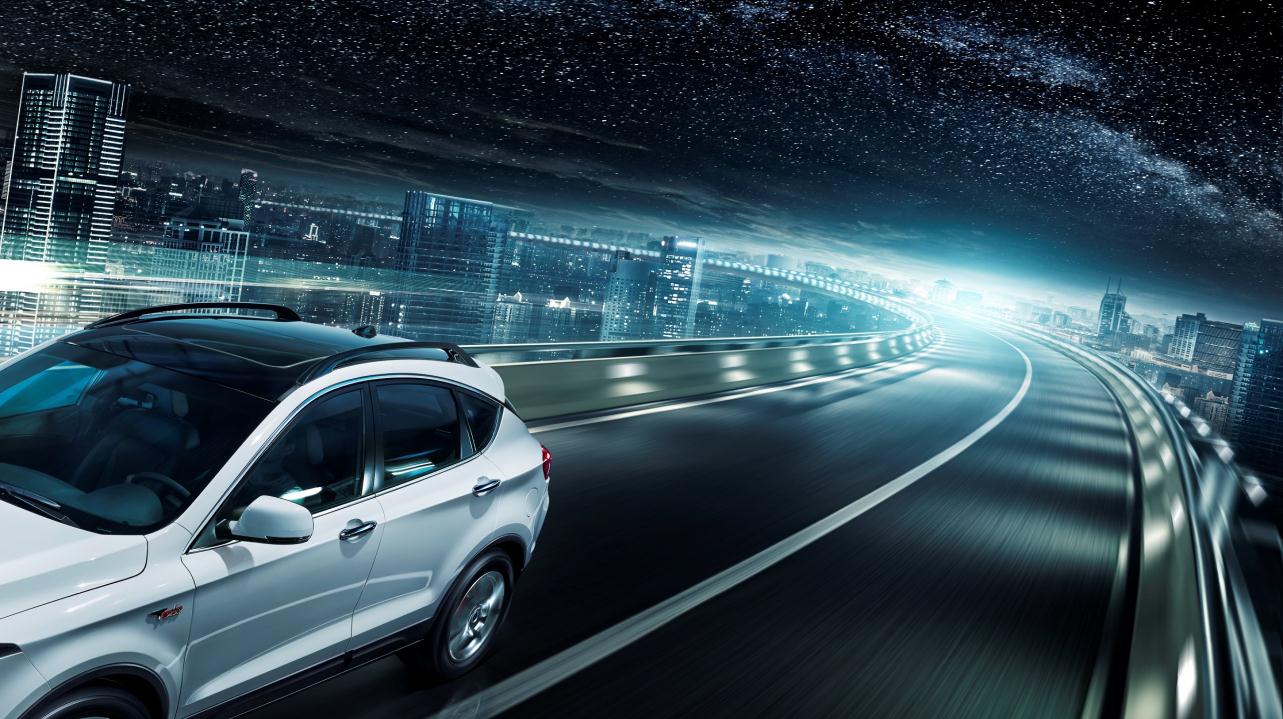 LOGO
感谢
聆听
请插入您的公司或汇报人姓名